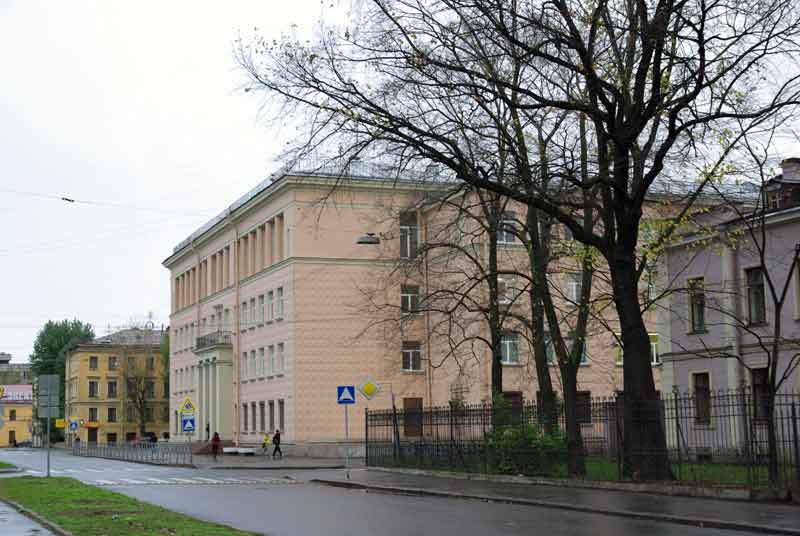 Государственное бюджетное общеобразовательное  учреждение Лицей №281 Адмиралтейского района Санкт-Петербурга
Индивидуальный образовательный маршрут как необходимый компонент реализации ФГОС в старшей школе
ЧТО?Индивидуальный образовательный маршрут   учащегося старшей школы
ДЛЯ ЧЕГО?
Реализация данной системы будет:
учитывать образовательные запросы, склонности, личные и предпрофессиональные интересы, способности  и познавательные возможности каждого учащегося  старшей школы
обеспечивать  учащемуся позицию субъекта выбора, при разработке и реализации образовательной программы
осуществлять педагогическую поддержку его самоопределению и  самореализации
  обеспечит возможность каждому ученику самостоятельно осуществлять деятельность учения, ставить учебные цели, искать и использовать необходимые средства и способы их достижения, уметь контролировать и оценивать учебную деятельность и ее результаты, что  будет способствовать развитию УУД
СОДЕРЖАТЕЛЬНЫЙ БЛОКвключает содержание образования, осваиваемое в процессе реализации маршрута
Программы дополнительного образования
Профили. Профильные предметы
Элективные курсы
Предметная практика
Социальное партнерство
Для учащихся:
 Максимальное удовлетворение образовательных потребностей
 Доступ в образовательные учреждения, реализующие программы более высоких уровней
 Проведение практической деятельности по предмету
Возможность иметь  индивидуальную образовательную траекторию в обучении
 Раннее профессиональное самоопределение школьников
Для образовательного учреждения:
Расширение образовательных возможностей
Исследовательская (проектная) деятельность
Деятельность по созданию материального или интеллектуального продукта (от замысла до результата), совершаемая в специально организованных педагогических условиях
Образовательная среда
Специальные подпространства
Программы исследовательской (проектной) деятельности
Подготовка:  
«Основы исследовательской деятельности «Знаток»;
Пространство опыта: 
Программы: «Первые шаги в профессии химик – аналитик», программ по робототехнике, 3-D моделирование;
 Выполнение исследовательских работ и творческих проектов
Пространство демонстрации опыта: 
Участие лицеистов в различных научно-практических конференциях.
Программы предметных творческих мероприятий
Олимпиады:
Всероссийская олимпиада «Алмазовский турнир» ФГБУ «Национальный Медицинский исследовательский центр   им . В.А. Алмазова»,  
ХФА Конкурс-олимпиада для старшеклассников  «Кто хочет стать фармацевтом?», 
Международная олимпиада мегаполисов и столиц, 
Олимпиада Газпрома и др. вузовские олимпиады
Конференции:  
СПбГУ «150 лет Периодической системе» (2019) , 
Международная неделя познания мозга, 
Городская психологическая конференция «Ровесник-ровеснику»
Конкурсах: 
Городской конкурс по биологии "Биопрактикум, 
конкурсы по робототехнике
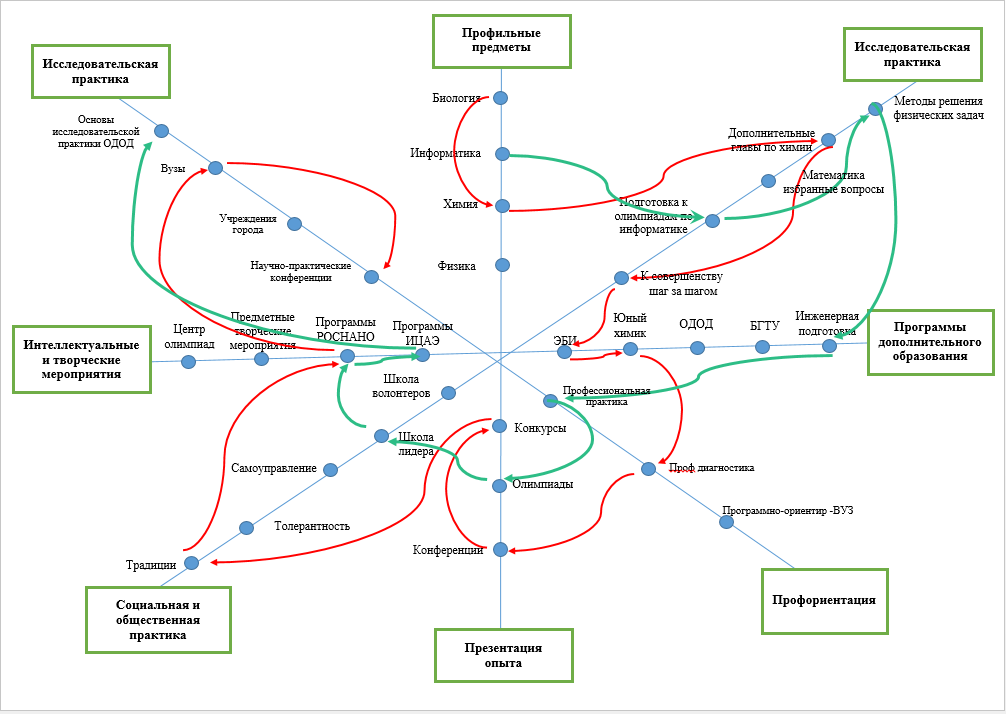 Элективные курсы
Выбор предмета на итоговую аттестацию
Удельный вес выпускников, продолжающих образование в учреждениях более высокого уровня образования
Сохранение профильности
Наличие в сети необходимых ресурсов для  формирования
Выпускник основной школы
Диагностика мотивационного комплекса
Профиль обучения
Профильные предметы
Элективные курсы
Предметные практики
Дополнительная подготовка по профильным предметам
Исследовательская  и проектная деятельность
Программы Профессиональной направленности
Участие  в социальной практике
Профессиональные пробы
Диагностика
Профессиональное образование
СхемаИндивидуальный образовательный маршрут
Государственное бюджетное общеобразовательное  учреждение Лицей №281 Адмиралтейского района 
Санкт-Петербурга
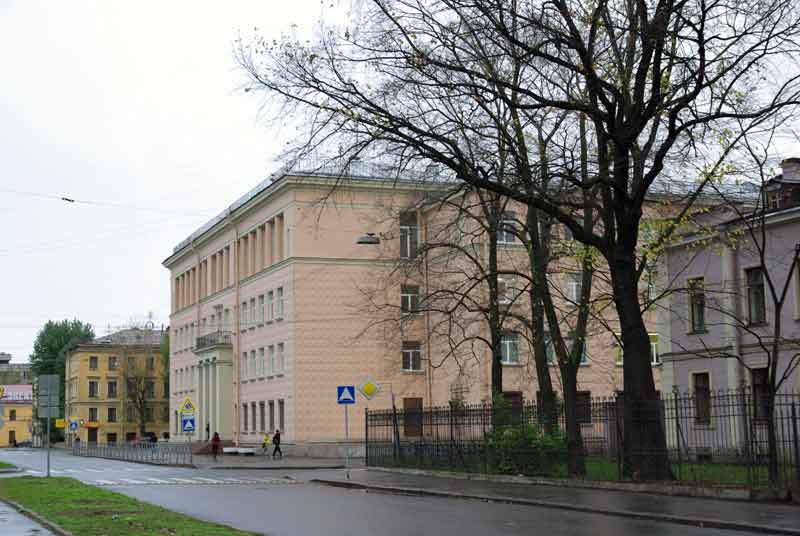 ТЕЛЕФОНЫ:            316 - 17 - 01
ФАКС:                        316 - 17 - 01
ПОЧТОВЫЙ ЯЩИК:   sc281@adm-edu.spb
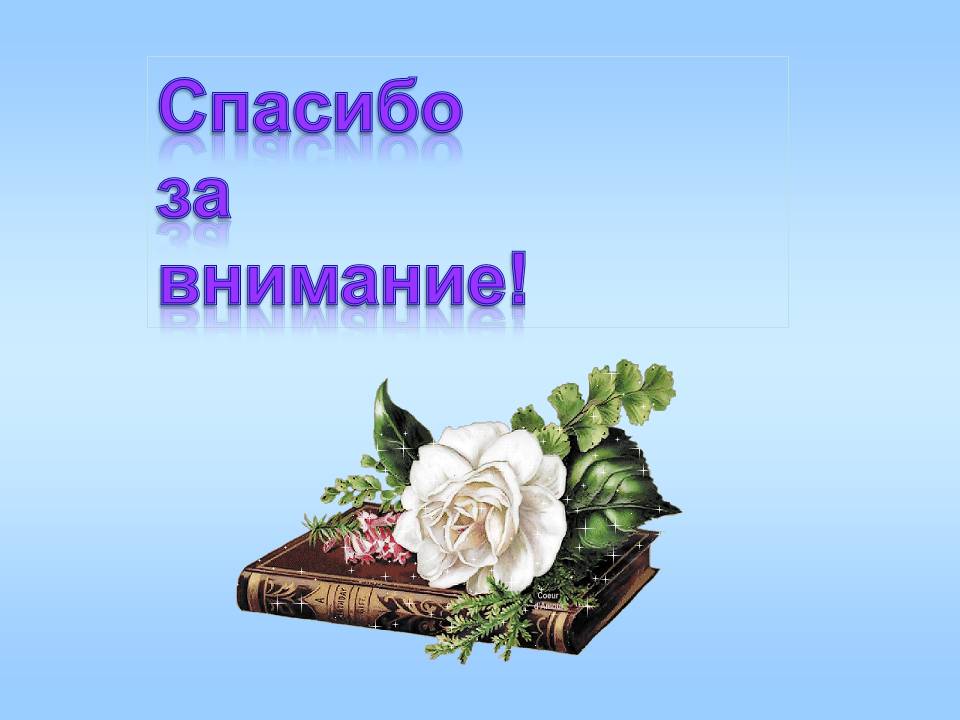 Лицей в интернете
http://www.school281.spb.ru/ (раздел инновационная деятельность)
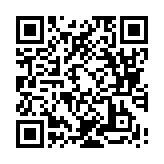 Социальная практикаПрофессиональные пробы
ДЛЯ ЧЕГО?
найти для себя различные способы выстраивания делового общения (научиться контактировать с незнакомыми взрослыми людьми, представлять себя, знакомиться, договариваться, сотрудничать, быть полезным)
 изучать современный социум и найти свое место в нём
 учиться кооперировать с другими людьми и делать совместное дело
 получить информацию об интересующей профессии, понять, подходит ли эта профессия тебе или нет
получить опыт поиска рабочего места
 научиться видеть социальные проблемы и приносить пользу людям
 учиться выстраивать, проектировать свою деятельность.
Социальная практика
Учебный план
1. Профили обучения
социально-экономический
технологический
универсальный
естественно-научный
гуманитарный
2. Уровень изучения предмета
Б (базовый)
У (углубленный)
3. Обязательные предметные области
ФЗК, экология и ОБЖ
Б
ФЗК;
ОБЖ;
экология
Родной язык и литература У или Б
родной язык 
 литература
Иностранные языки
У или Б
иностранный язык;
второй иностранный язык
Общественные науки
У или Б
история; география;
экономика; право
Б
обществознание Россия в мире
Математика и информатика
У или Б
математика;
информатика
Естественные науки
У или Б
физика;
химия;
биология
Б
астрономия
естествознание
Русский язык и литература
У или Б
русский язык, литература
4.Дополнительные учебные предметы и курсы по выбору
5. Индивидуальный проект